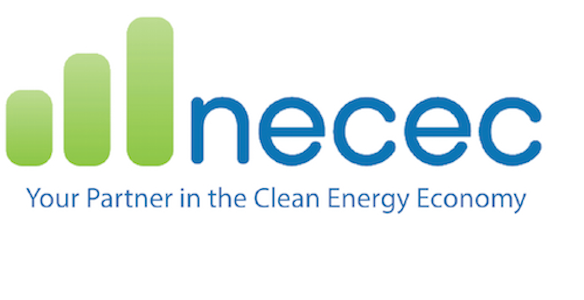 Preserving Competition and Promoting Clean Energy (for All) 
The Future of Residential Retail Choice

Janet Gail Besser, Executive VP

New England Restructuring Roundtable
October 12, 2018
Northeast Clean Energy Council
NECEC’s mission is to create a world-class clean energy hub in the Northeast, delivering global impact with economic, energy, and environmental solutions.  
NECEC helps clean energy companies start, scale, and succeed with our unique business, innovation, and policy leadership.
2
[Speaker Notes: So, a few words about who we are. NECEC is the Northeast Clean Energy Council. We are a business, policy, and innovation organization for the clean energy industry in the northeast, covering New England and New York. We’re made up of almost 200 member companies and early-stage clean-tech start-ups, and our mission is to make the northeast one of if not the best place to start and scale a clean energy company.]
Historical Context
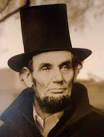 One score and a couple of years ago…
We restructured the electricity industry
To reduce electricity costs  
… and give residential customers retail choice
Commercial and industrial customers were already “choosing” by entering into “special contracts” with independent generators  
Retail competition was (and is) also necessary to ensure robust wholesale competition
Suppliers need “choice” too
(Though we’re not talking about wholesale competition today)
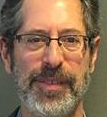 3
Expanding Competition
Moving beyond PURPA and IRM
To improve efficiency
In traditional and new generation
To spur innovation
Also supported by policies and programs that led to market development
To provide value-added products and services  
And to reduce costs
4
[Speaker Notes: Traditional combined cycle improvements versus single cycle

Renewable generation – grid scale and distributed wind and solar

Energy efficiency (post MA GCA) and now transforming EE with new technologies and demand response]
What Happened?
Power plant performance, especially nuclear, improved after restructuring
Availability increased, emissions decreased
Performance risk shifted to owners 
New clean technologies expanded 
NECEC’s members span the spectrum of clean energy and related technologies, including EE, DR, DG, software, energy management, smart grid and more
Electricity remains a commodity
Basic service as insurance
Distribution system capabilities (e.g., metering) limited choices, perhaps especially for residential customers
5
What Next?
Attorney General’s report recommends ending retail choice for residential, particularly low income
Do data support this?
What will residential customers lose? 
Don’t throw the baby out with bathwater
Address bad actors instead
Retail competition/choice has enabled new products and services – e.g., residential solar leases
Basic service structure makes it hard to compete on price
Report acknowledges this
Meant as insurance but may have inhibited new products
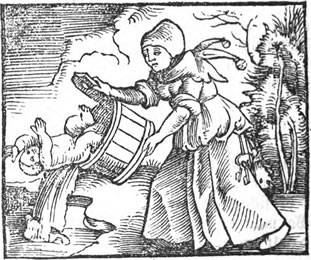 6
Timing is important
Don’t end residential retail choice just as new technologies are becoming available to make it work better
Advanced metering and time varying rates
Address technical limitations – i.e., modernize the grid – to enable competitive solutions providers to offer more value added services, e.g.,  
Home/building energy management 
Clean DG options, including fuel cells, CHP, other advanced technologies 
Demand reductions
Storage
7
[Speaker Notes: Data access for demand management and peak load reductions
Identify constraints /improve interconnection for “plug and play” DG]
In the Meantime …
Address specific harms in residential and low income sectors
Better customer protections
 More transparent information 
Think about residential retail choice in new ways
Aggregations – municipal, employer/employee, community
Finally, analyze whether limiting residential customers to basic service will really provide greater value – before doing it
8
Thank you!
Janet Gail Besser
Executive Vice President
Northeast Clean Energy Council 
E: jbesser@necec.org 
O: 617-500-9994
9